DIREITO CONSTITUCIONAL1. Normas constitucionais.2. Hermenêutica constitucional.
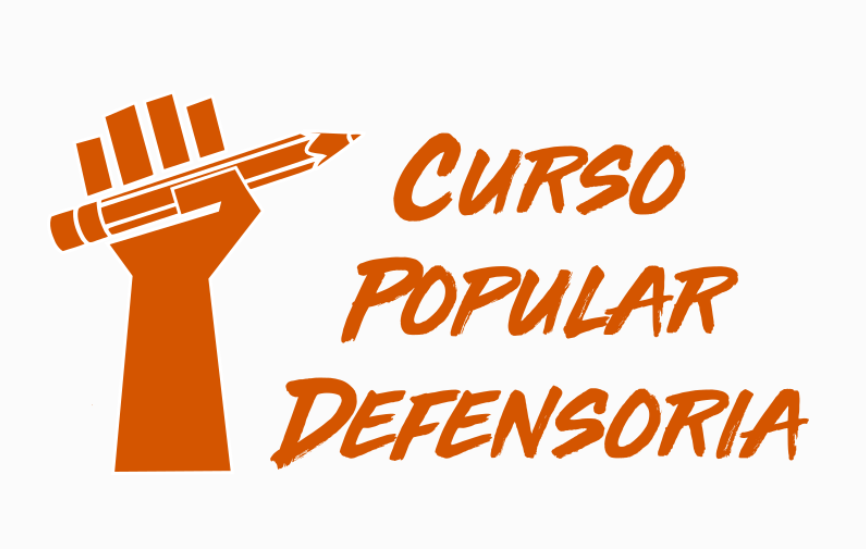 Luís Henrique Linhares Zouein
 @lhlzouein
https://t.me/lhlzouein
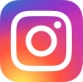 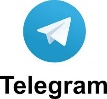 1.Normas constitucionais:1. 1. Espécies normativas: regras, princípios e postulados.1. 2. Classificação das normas constitucionais quanto à eficácia.
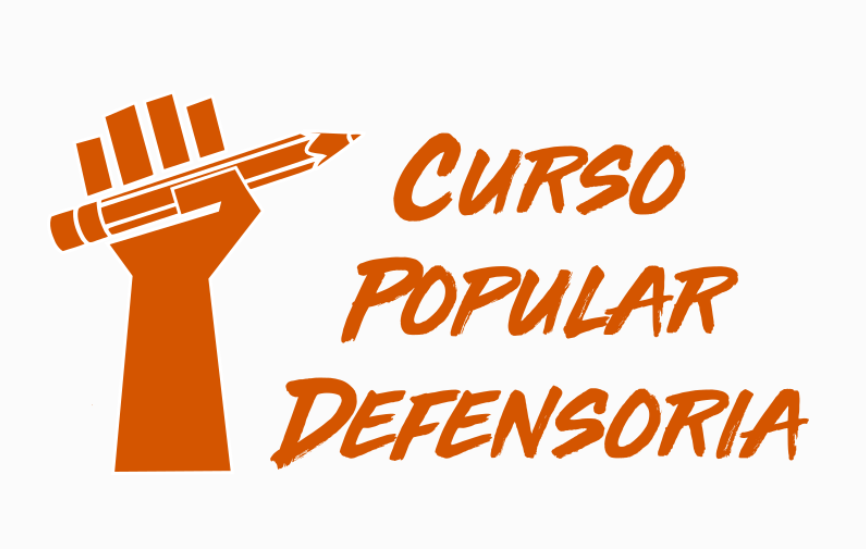 Luís Henrique Linhares Zouein
 @lhlzouein
https://t.me/lhlzouein
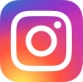 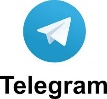 “Segundo o professor José Joaquim Gomes Canotilho, a Constituição é um sistema normativo aberto de regras e princípios. Isto porque:
1) é um sistema jurídico, porque é um sistema dinâmico de normas;
2) é um sistema aberto, porque tem uma estrutura dialógica, traduzida na disponibilidade e capacidade de aprendizagem das normas constitucionais para captarem a mudança da realidade e estarem abertas às concepções cambiantes de ‘verdade’ e ‘justiça’;
3) é um sistema normativo, porque a estruturação das expectativas referentes a valores, programas, funções e pessoas, é feita através de normas;
4) é um sistema de regras e princípios, pois as normas do sistema tanto podem revelar-se sob a forma de princípios como sob a forma de regras.”

Apud MARTINS, Flávio. Curso de Direito Constitucional. São Paulo: Saraiva Educação, 2020, p. 300.
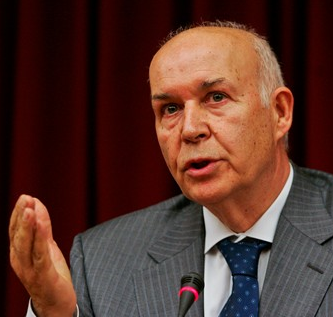 A Constituição como um sistema aberto de normas:
Introdução à concepção binária de norma: regras e princípios.
Espécies de normas jurídicas: regras e princípios.

Princípios como fonte subsidiária do direito:
“Por muito tempo prevaleceu na teoria jurídica tradicional a ideia de que os princípios desempenhavam uma função meramente auxiliar ou subsidiária na aplicação do Direito, servindo de integração da ordem jurídica na hipótese de eventual lacuna. Nesse sentido, os princípios não eram vistos como normas jurídicas, mas apenas como ferramentas úteis para sua integração e aplicação.” (Dirley da Cunha Júnior)
Art. 4º da LINDB: “Quando a lei for omissa, o juiz decidirá o caso de acordo com a analogia, os costumes e os princípios gerais de direito.”

Superação desta perspectiva:
“A distinção clássica entre princípios e normas encontra-se superada pela concepção de que tanto os princípios como as regras são espécies do gênero norma jurídica.” (Marcelo Novelino)
“Um sistema exclusivo de regras seria ruim, pois não permitiria o balanceamento de valores e interesses numa sociedade pluralista, como afirma Canotilho. Da mesma forma, como diz o mesmo português, um sistema baseado exclusivamente em princípios pecaria pela indeterminação, pela inexistência de regras precisas.”

MARTINS, Flávio. Curso de Direito Constitucional. São Paulo: Saraiva Educação, 2021, p. 328.
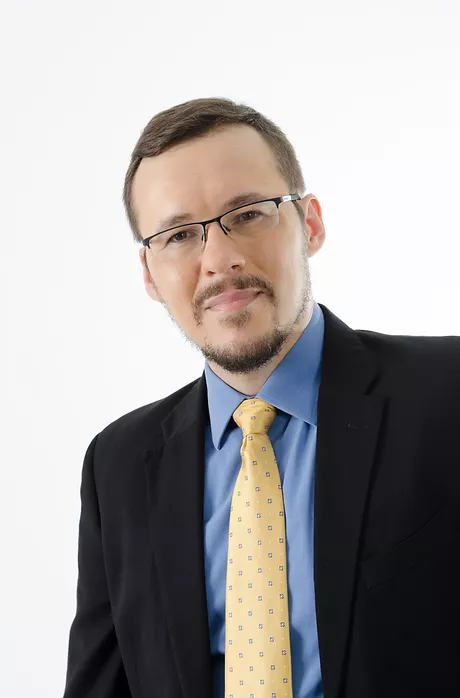 Diferenças:
1. Quanto ao grau de abstração, generalidade e indeterminação (tese fraca).

2. Mandamentos definitivos vs. mandamentos de otimização (Roberto Alexy).

3. Razões decisivas (regras) vs. razões contributivas (princípios) – Marcelo Novelino.

4. Quanto à solução em caso de colisões ou conflitos (tese forte).
Diferenças:
4.1. Regras: tudo ou nada – subsunção silogística:
a) critério hierárquico;
b) critério cronológico;
c) critério da especialidade.

Cláusula de exceção.

Derrotabilidade.

Ponderação de regras? NÃO!
Art. 489, §2º, do CPC: “No caso de colisão entre NORMAS, o juiz deve justificar o objeto e os critérios gerais da ponderação efetuada, enunciando as razões que autorizam a interferência na norma afastada e as premissas fáticas que fundamentam a conclusão.”
Diferenças:
4.2. Princípios: a ponderação e a dimensão do peso.
Análise do caso concreto.
Tentativa de harmonização.
Ausência de invalidade ou revogação.

Críticas à ponderação:
“Os críticos da ponderação costumam acusá-la de ser um procedimento discricionário, capaz de permitir arbitrariedades e de conduzir à exacerbação do subjetivismo, mas não apontam alternativas metodológicas melhores, desprovidas desses defeitos. A rigor, tais problemas não decorrem da ponderação em si, mas sim da existência de enunciados normativos que, por serem vagos e imprecisos, são insuficientes para fornecer os elementos necessários à formulação de juízos definitivos. De fato, diferentes julgadores podem conferir pesos distintos ao mesmo princípio e chegar a resultados diversos quanto à relação de precedência entre eles. Isso, no entanto, não é uma característica específica da ponderação, mas de todo procedimento decisório envolvendo questões normativas complexas.” (Marcelo Novelino) 

É possível o conflito entre uma regra e um princípio? CUIDADO!
Diferenças:
5. O caráter de fundamentalidade dos princípios e a função “normogenética”:
5.1. Caráter de fundamentalidade: “os princípios são normas de natureza estruturante ou com um papel fundamental no ordenamento jurídico devido à sua posição hierárquica no sistema das fontes (ex: princípios constitucionais) ou à sua importância estruturante dentro do sistema jurídico (ex: princípio do Estado de Direito)”. (Bernardo Gonçalves)
5.2. Função normogenética: “os princípios são fundamentos de regras, isto é, são normas que estão na base ou constituem a ratio de regras jurídicas, desempenhando, por isso, uma função normogenética fundamentante.” (Bernardo Gonçalves)

6. Função hermenêutica dos princípios:
Redução ou extensão teleológica (ex: vedação de cães).
“Os princípios, por serem fundamentos das regras, desempenham uma função interpretativa relevante em relação a estas. Por um lado, as hipóteses de incidência das regras podem ser reduzidas (redução teleológica) ou ampliadas (extensão teleológica) com auxílio de determinados princípios.” (Marcelo Novelino)
DPEES / FCC / 2016:
A respeito da distinção entre princípios e regras, é CORRETO afirmar:

A) Diante da colisão entre princípios, tem-se o afastamento de um dos princípios pelo princípio da especialidade ou ainda pela declaração de invalidade.

B) As regras e os princípios são espécies de normas jurídicas, ressalvando-se a maior hierarquia normativa atribuída aos princípios.

C) Os princípios possuem um grau de abstração maior em relação às regras, aplicando-se pela lógica do “tudo ou nada”.

D) Os princípios por serem vagos e indeterminados, carecem de mediações concretizadoras (do legislador, do juiz), enquanto as regras são suscetíveis de aplicação direta.

E) Na hipótese de conflito entre regras, tem-se a ponderação das regras colidentes.
DPEES / FCC / 2016:
A respeito da distinção entre princípios e regras, é correto afirmar:

A) Diante da colisão entre princípios, tem-se o afastamento de um dos princípios pelo princípio da especialidade ou ainda pela declaração de invalidade.

B) As regras e os princípios são espécies de normas jurídicas, ressalvando-se a maior hierarquia normativa atribuída aos princípios.

C) Os princípios possuem um grau de abstração maior em relação às regras, aplicando-se pela lógica do “tudo ou nada”.

D) Os princípios por serem vagos e indeterminados, carecem de mediações concretizadoras (do legislador, do juiz), enquanto as regras são suscetíveis de aplicação direta. ALTERNATIVA CORRETA!

E) Na hipótese de conflito entre regras, tem-se a ponderação das regras colidentes.
Proporcionalidade:
Proporcionalidade como “limite dos limites”.

O “princípio” da proporcionalidade é, de fato, um princípio?

Subprincípios da proporcionalidade:
Adequação (3 passos);
Necessidade (juízo comparativo);
Proporcionalidade em sentido estrito (custo-benefício - ponderação).
Postulados:
“(...) definidos como deveres de segundo grau que, situados no âmbito das metanormas, estabelecem a estrutura de aplicação e prescrevem modos de raciocínio e argumentação no tocante a outras normas. É o caso, por exemplo, do postulado da proporcionalidade*. Embora tradicionalmente denominado de princípio, a rigor, a proporcionalidade é condição de possibilidade do raciocínio com princípios.” (Marcelo Novelino)
1.Normas constitucionais:1. 1. Espécies normativas: regras, princípios e postulados.1. 2. Classificação das normas constitucionais quanto à eficácia.
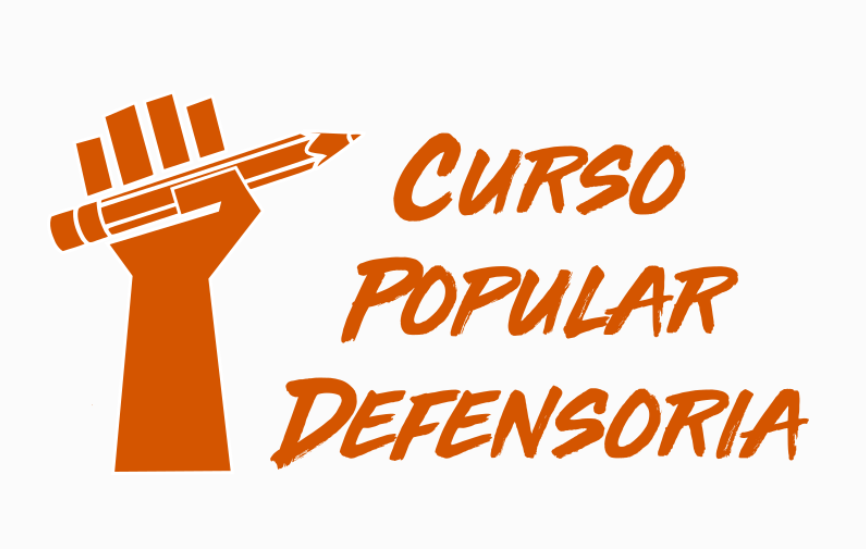 Luís Henrique Linhares Zouein
 @lhlzouein
https://t.me/lhlzouein
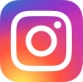 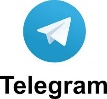 Esclarecimentos preliminares: a questão dos planos normativos.
Existência:
Autoridade aparentemente competente.
Existência = vigência.
Vigência vs. Vigor? Ex: ultratividade da lei penal.

Validade:
Estrutura escalonada da ordem jurídica.
Análise de compatibilidade vertical entre parâmetro e objeto.
Tratados Internacionais de Direitos Humanos.

Eficácia (jurídica):
Aptidão para produzir efeitos.
Exigência em provas: “Toda norma constitucional goza de eficácia jurídica.” CERTO! MPEAP / Cespe / 2021.
Diferença de grau.

Efetividade (ou eficácia social):
Produção concreta de efeitos.
Classificação das normas constitucionais quanto à eficácia:
1. A classificação estadunidense (classificação bipartida):
Normas constitucionais autoaplicáveis (ou autoexecutáveis).
Normas constitucionais não autoaplicáveis (ou não autoexecutáveis).

2. A classificação de José Afonso da Silva (classificação tripartide):

2.1. Normas de eficácia plena:
Exigências em provas - MPEAP / Cespe / 2021: “Normas de eficácia plena independem de regulamentação para surtirem efeitos.” CERTO!
Aplicabilidade direta, imediata e integral.
Normas autoaplicáveis.
Restrição vs. regulamentação. Críticas.

2.2. Normas de eficácia contida:
Exigência em provas: “Os interesses advindos das matérias tratadas pelas normas constitucionais de eficácia contida receberam do legislador constituinte normatividade suficiente.” CERTO! MPEGO / Banca própria / 2019 = TJPA / Cespe / 2019.
Aplicabilidade direta, imediata, mas possivelmente não integral.
Normas autoaplicáveis.
A questão da nomenclatura: eficácia restringível?
Ex: “é livre o exercício de qualquer trabalho, ofício ou profissão, atendidas as qualificações profissionais que a lei estabelecer” (art. 5º, inciso XIII, da CRFB).
Exame da OAB: RE 603.583, rel. min. Marco Aurélio, j. 26-10-2011, P, DJE de 25-5-2012, Tema 241.
Quais são os “limites dos limites”?
“As leis infraconstitucionais que restringem as normas constitucionais devem obedecer três critérios: a) não podem ferir o núcleo essencial dos direitos fundamentais; b) devem ser razoáveis; c) devem ser proporcionais.” (Flávio Martins)
Classificação das normas constitucionais quanto à eficácia:
2.3. Normas de eficácia limitada:
Aplicabilidade indireta, mediata e reduzida = MPESC / Banca própria / 2016.
Normas não autoaplicáveis.
Eficácia positiva vs. eficácia negativa.
Efeitos mínimos – MPEPB / FCC/ 2018.
a) não recepcionar a legislação anterior incompatível;
b) servir como parâmetro no controle de constitucionalidade;
c) condicionar a legislação futura.

2.3.1. Normas de princípio institutivo (facultativas ou impositivas: consequência)
Normas facultativas: “A lei estadual poderá criar, mediante proposta do Tribunal de Justiça, a Justiça Militar estadual, constituída, em primeiro grau, pelos juízes de direito e pelos Conselhos de Justiça e, em segundo grau, pelo próprio Tribunal de Justiça, ou por Tribunal de Justiça Militar nos Estados em que o efetivo militar seja superior a vinte mil integrantes.” (art. 125, §3º, da CRFB)
Normas impositivas: “Lei federal disporá sobre a utilização, pelo Governo do Distrito Federal, da polícia civil, da polícia penal, da polícia militar e do corpo de bombeiros militar.” (art. 32, §4º, da CRFB, com redação dada pela Emenda Constitucional nº 104, de 2019)
2.3.2. Normas programáticas:
Conceito.

Direitos sociais como normas programáticas?
Exemplo de normas programáticas: art. 3º da CRFB (objetivos fundamentais).

Posição dominante (posição para provas): “(...) não se pode exigir o cumprimento na íntegra das normas programáticas, mas é possível se exigirem duas coisas: a) a existência de um plano de ação – um conjunto de políticas públicas – destinado a cumprir os objetivos constitucionais; b) o cumprimento de um “mínimo existencial” de suas normas.” (Flávio Martins)

Minha posição: “(...) dúvidas não podem mais subsistir quanto à natureza jurídica das normas programáticas. Se a Constituição é, toda ela, norma jurídica, todos os direitos nela contemplados têm aplicabilidade direta, vinculando tanto o Judiciário, quanto o Executivo e o Legislativo. Assim, as normas programáticas, sobretudo as atributivas de direitos sociais e econômicos, devem ser entendidas como diretamente aplicáveis e imediatamente vinculantes de todos os órgãos do Poder. (...) não pairam mais dúvidas nem subsistem mais questionamentos a respeito do caráter jurídico e, consequentemente, vinculante das normas constitucionais programáticas.” (Dirley da Cunha Júnior)
Uma análise responsável do pensamento de José Afonso da Silva:
"A orientação doutrinária moderna é no sentido de reconhecer eficácia plena e aplicabilidade imediata à maioria das normas constitucionais, mesmo a grande parte daquelas de caráter sócio-ideológicas, as quais até bem recentemente não passavam de princípios programáticos. Torna-se cada vez mais concreta a outorga dos direitos e garantias sociais das constituições.”

DA SILVA, José Afonso. Aplicabilidade das normas constitucionais. São Paulo: Editora Revista dos Tribunais, 1968, p. 80.
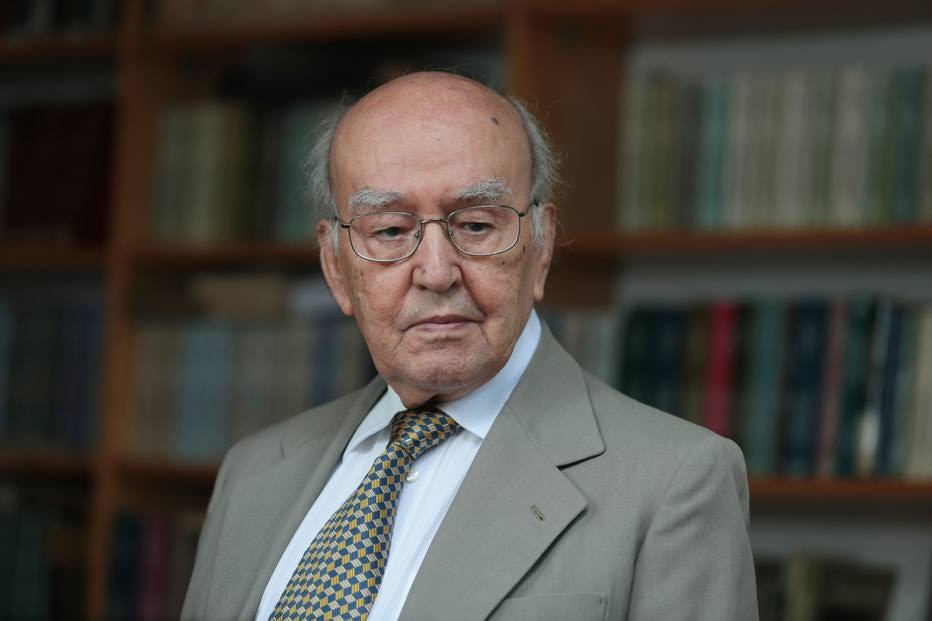 MPECE / Cespe / 2020:
Art. 5.º. (...) LVIII – o civilmente identificado não será submetido a identificação criminal, salvo nas hipóteses previstas em lei;

Art. 18. (...) § 1.º Brasília é a Capital Federal.

Art. 153. Compete à União instituir impostos sobre: (...) VII – grandes fortunas, nos termos de lei complementar. (...)

Quanto ao grau de eficácia, as normas constitucionais precedentes classificam-se, respectivamente, como de eficácia

A) programática, plena e contida.

B) limitada, plena e contida.

C) contida, limitada e plena.

D) plena, contida e limitada.

E) contida, plena e limitada.
MPECE / Cespe / 2020:
Art. 5.º. (...) LVIII – o civilmente identificado não será submetido a identificação criminal, salvo nas hipóteses previstas em lei;

Art. 18. (...) § 1.º Brasília é a Capital Federal.

Art. 153. Compete à União instituir impostos sobre: (...) VII – grandes fortunas, nos termos de lei complementar. (...)

Quanto ao grau de eficácia, as normas constitucionais precedentes classificam-se, respectivamente, como de eficácia

A) programática, plena e contida.

B) limitada, plena e contida.

C) contida, limitada e plena.

D) plena, contida e limitada.

E) contida, plena e limitada. ALTERNATIVA CORRETA!
Classificação de José Afonso da Silva:
Conceito: a constitucionalização simbólica é um fenômeno que se dá quando a atividade legiferante se importa mais com o simbolismo das normas constitucionais que edita do que com a sua força normativa propriamente dita, gerando um déficit de concretização das normas constitucionais.

Funções primordiais da constitucionalização simbólica:
1ª função – a confirmação de valores sociais: a edição da norma constitucional implica numa conquista legislativa de um grupo em relação a outro, sedimentando na constituição a sua vitória social/moral, pouco importando se será, de fato, eficaz. Ex: criminalização do aborto.
2ª função – demonstrar a capacidade de ação do Estado: também chamada de “legislação álibi”, neste caso, a edição da norma seria uma forma de o governo dar uma “resposta rápida” à sociedade a respeito de determinada demanda social, pouco importando se está efetivamente solucionando a questão. Ex: elevação de penas ou recrudescimento da execução penal.
3ª função – adiamento da solução de conflitos por meio de compromissos dilatórios: a norma editada busca simplesmente firmar um compromisso dilatório de solução de um conflito entre grupos sociais. Isso porque um grupo se contenta com a constitucionalização do compromisso, por meio da definição normativa de planos ou metas, enquanto que o outro sabe que não será eficaz. Ex: art. 98 do ADCT.
Constitucionalização simbólica (Marcelo Neves):
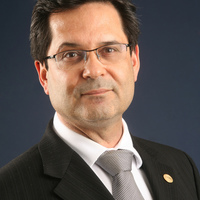 Outras classificações:
Normas com eficácia absoluta ou “supereficazes” (Maria Helena Diniz):
Ex: cláusulas pétreas.
Crítica.

Normas com eficácia exaurida ou exaurível (Uadi Lammêgo Bulos):

Eficácia exaurida: “(...) compreendidas como aquelas que, embora vigentes, são insuscetíveis de continuar a produzir efeitos por já terem efetivado seus comandos.” (Marcelo Novelino)

Eficácia exaurível: “Referidas normas [de eficácia exaurida], enquanto não implementados seus comandos, podem ser designadas como de eficácia exaurível.” (Marcelo Novelino)

Exemplo - art. 2º do ADCT – “No dia 7 de setembro de 1993 o eleitorado definirá, através de plebiscito, a forma (república ou monarquia constitucional) e o sistema de governo (parlamentarismo ou presidencialismo) que devem vigorar no País.” (Vide EC 2/1992)
:
2. Hermenêutica constitucional:2. 1. Princípios hermenêuticos.2. 2. Métodos hermenêuticos.2.3. Outros conceitos hermenêuticos.
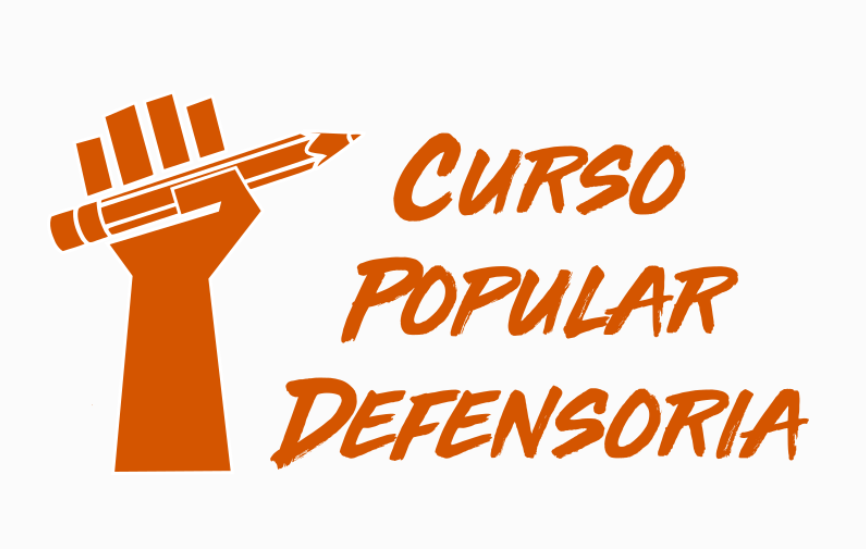 Luís Henrique Linhares Zouein
 @lhlzouein
https://t.me/lhlzouein
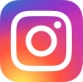 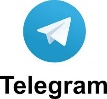 2. Hermenêutica constitucional:2. 1. Princípios hermenêuticos.2. 2. Métodos hermenêuticos.2.3. Outros conceitos hermenêuticos.
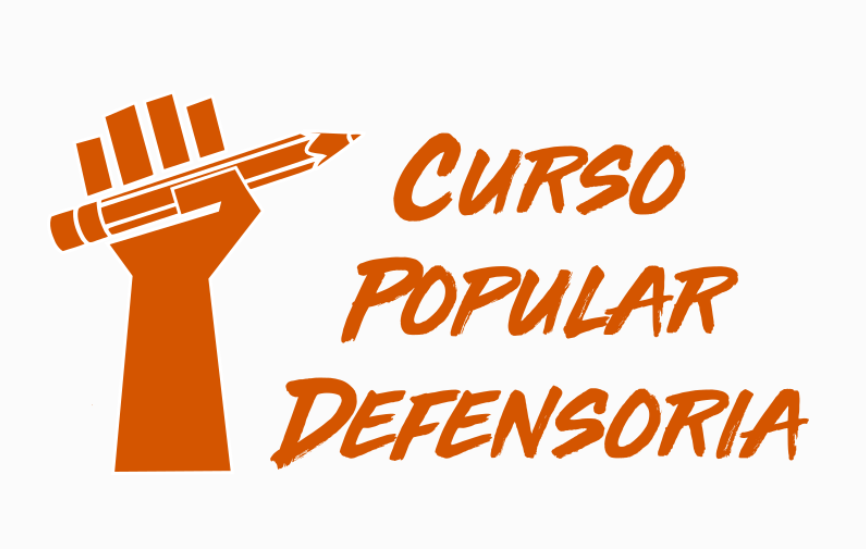 Luís Henrique Linhares Zouein
 @lhlzouein
https://t.me/lhlzouein
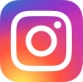 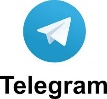 Introdução
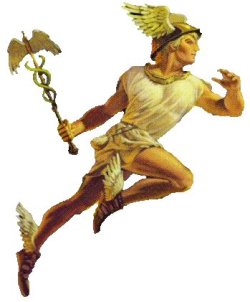 Interpretação vs. Hermenêutica vs. Hermenêutica jurídica:
Origem etimológica da palavra: Hermes.

Métodos clássicos:
Interpretação literal ou gramatical (vs. Interpretação restritiva).
Positivismo exegético e o juiz como “boca da lei”.
Interpretação histórica.
Interpretação teleológica.
Art. 5º da Lindb: “Na aplicação da lei, o juiz atenderá aos fins sociais a que ela se dirige e às exigências do bem comum.”
Interpretação sistemática.

Neoconstitucionalismo e a superação dos métodos de interpretação mediante puro raciocínio lógico-dedutivo.
Obs: mudanças na teoria da norma jurídica – força normativa dos princípios

Fundamentos para uma hermenêutica especificamente constitucional:
1. Superioridade hierárquica;
2. Caráter político;
3. Conteúdo específico;
4. Natureza da linguagem.
Princípios constitucionais hermenêuticos:
Konrad Hesse e J. J. Gomes Canotilho (DPEGO / FCC / 2021).

Unidade da Constituição:
Constituição como um sistema composto por normas conexas e interdependentes: sistema harmônico e unitário.
Especialização da interpretação sistemática.
CRFB como constituição heterodoxa (plural).
Necessidade de harmonização de tensões e (aparentes) contradições.
Ausência de hierarquia entre normas constitucionais.
Otto Bachof, a posição do STF e as “normas constitucionais originárias inconstitucionais”.
Princípios constitucionais hermenêuticos:
“A tese de que há hierarquia entre normas constitucionais originárias dando azo à declaração de inconstitucionalidade de umas em face de outras é incompossível com o sistema de Constituição rígida. Na atual Carta Magna "compete ao STF, precipuamente, a guarda da Constituição" (art. 102, caput), o que implica dizer que essa jurisdição lhe é atribuída para impedir que se desrespeite a Constituição como um todo, e não para, com relação a ela, exercer o papel de fiscal do poder constituinte originário, a fim de verificar se este teria, ou não, violado os princípios de direito suprapositivo que ele próprio havia incluído no texto da mesma Constituição. Por outro lado, as cláusulas pétreas não podem ser invocadas para sustentação da tese da inconstitucionalidade de normas constitucionais inferiores em face de normas constitucionais superiores, porquanto a Constituição as prevê apenas como limites ao poder constituinte derivado ao rever ou ao emendar a Constituição elaborada pelo poder constituinte originário, e não como abarcando normas cuja observância se impôs ao próprio poder constituinte originário com relação às outras que não sejam consideradas como cláusulas pétreas, e, portanto, possam ser emendadas. Ação não conhecida por impossibilidade jurídica do pedido.”

ADI 815, rel. min. Moreira Alves, j. 28-3-1996, P, DJ de 10-5-1996.
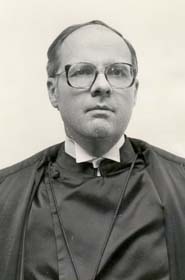 Princípios constitucionais hermenêuticos:
Concordância prática (ou harmonização):
Decorrência da unidade da Constituição.
Instrumento para solução de colisões entre direitos fundamentais.
À luz de casos concretos.
Concessões recíprocas – ponderação?

Efeito integrador:
Exigência em provas:
P: “Dentre os princípios de interpretação constitucional, aquele que indica a necessidade de se dar preferência aos critérios de interpretação que favoreçam a integração política e social e o reforço da unidade política é chamado de princípio”:
R: “do efeito integrador.” (DPERR / FCC / 2021).
Mais uma decorrência da unidade da Constituição.
Constituição como elemento de integração comunitária e conservação da unidade político-social.
Busca por soluções pluralisticamente integradores.
Princípios constitucionais hermenêuticos:
Conformidade funcional (ou justeza) – MPRJ / Banca própria / 2018:
Separação de poderes: instrumento limitador do “ativismo judicial”.
Especialmente voltado às Cortes Constitucionais.
Impossibilidade de subversão do esquema organizatório-funcional (usurpação de competência).
A mutação constitucional do art. 52, inciso X, da CRFB e a posição do STF (ADIs 3.406 e 3.470).
Pela violação ao princípio da conformidade funcional: Flávio Martins; Marcelo Novelino; Pedro Lenza.

Força normativa da Constituição:
Konrad Hesse vs. concepção sociológica de Fernand Lassalle.
Ser vs. deve-ser: relação de mútua coordenação.
Superação da ideia de Constituição como documento político (“mera exortação moral”).
Busca pela eficácia máxima.
Necessidade de observância do contexto fático.
Necessidade de atualização de suas normas.
“Vontade de Constituição” vs. “Vontade de Poder”.
Princípios constitucionais hermenêuticos:
Máxima efetividade (ou da eficiência):
Manifestação da força normativa da Constituição.
Conexão com o princípio da concordância prática.
Busca pela otimização da eficácia das normas constitucionais.
Enfoque nos direitos fundamentais.
Obs: “coringa” em provas discursivas (ex: direitos sociais).

Interpretação conforme:
Especial abertura semântica das normas em geral.
Consequência: normas polissêmicas.
A posição do STF: “Impossibilidade, na espécie, de se dar interpretação conforme à Constituição, pois essa técnica só é utilizável quando a norma impugnada admite, dentre as várias interpretações possíveis, uma que a compatibilize com a Carta Magna, e não quando o sentido da norma é unívoco, como sucede no caso presente.” (ADI 1.344 MC, rel. min. Moreira Alves, j. 18-12-1995, P, DJ de 19-4-1996)
Força normativa e máxima efetividade.
Deferência ao legislador e presunção de constitucionalidade das leis.
Princípio de interpretação da legislação infraconstitucional.
Limites: a) literalidade do texto; b) identidade básica do direito positivo e suas finalidades.
Interpretação conforme como técnica de controle.
Interpretação conforme como “situação constitucional imperfeita”: 1) TJCE / Cespe / 2019; 2) TJSC / Cespe / 2019.
Interpretação conforme vs. declaração parcial de inconstitucionalidade sem redução de texto.
2. Hermenêutica constitucional:2. 1. Princípios hermenêuticos.2. 2. Métodos hermenêuticos.2.3. Outros conceitos hermenêuticos.
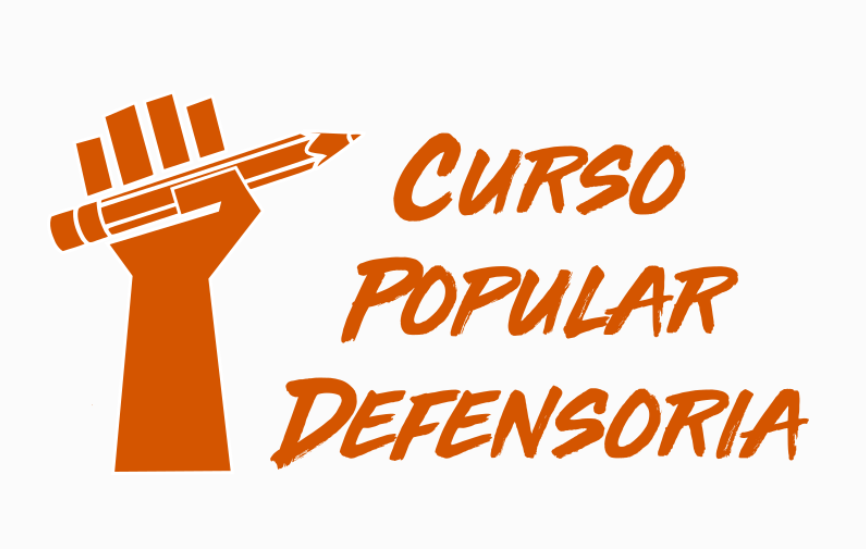 Luís Henrique Linhares Zouein
 @lhlzouein
https://t.me/lhlzouein
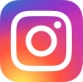 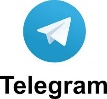 Métodos de interpretação constitucional:
Método científico-espiritual:
Rudolf Smend (1882-1975).
Elemento valorativa.
Elemento sociológico.
Elemento integrativo.

Método tópico-problemático:
Theodor Viehweg (1907-1988).
Compreensão prévia do problema: problema -> norma.
Topois (“pontos de vista”).
“Processo aberto de argumentação”.
Críticas.
Métodos de interpretação constitucional:
Método hermenêutico-concretizador – MPEPI / Cespe / 2019.
Konrad Hesse.
Interpretação e aplicação como processo unitário.
Elementos:
1. Norma a ser concretizada.
2. Compreensão prévia do intérprete (pré-compreensão) – TJSC / Cespe / 2019.
3. O problema concreto a ser resolvido.
Primazia da norma sobre o problema (vs. método tópico-problemático).

Método normativo-estruturante:
Friedrich Muller.
Distinção entre interpretação e concretização.
Distinção entre norma e texto normativo.
Programa normativo (texto como mera “ponta do iceberg”).
A observação de J. J. Gomes Canotilho: “O programa normativo não é apenas a soma dos dados linguísticos normativamente relevantes do texto, captados a nível puramente semântico.”
Domínio normativo.
Norma jurídica.
2. Hermenêutica constitucional:2. 1. Princípios hermenêuticos.2. 2. Métodos hermenêuticos.2.3. Outros conceitos hermenêuticos.
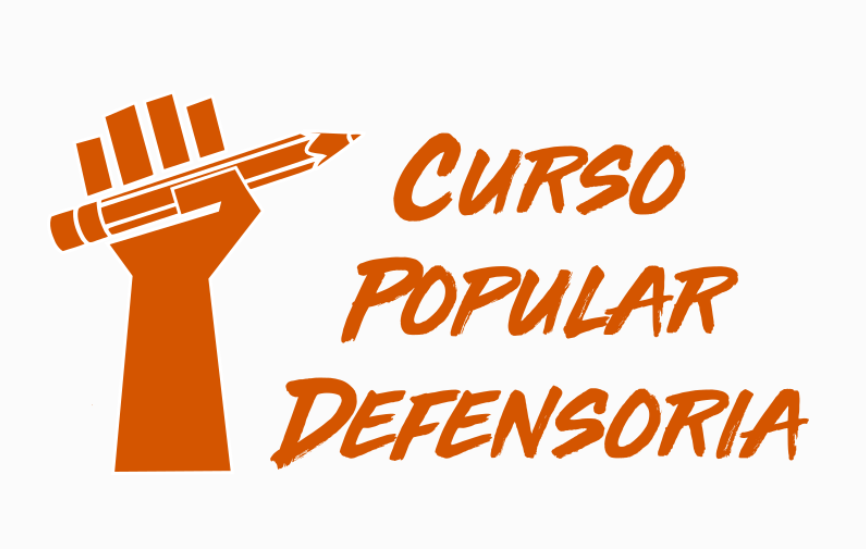 Luís Henrique Linhares Zouein
 @lhlzouein
https://t.me/lhlzouein
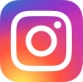 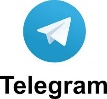 Outros conceitos hermenêuticos: a sociedade aberta dos interpretes.
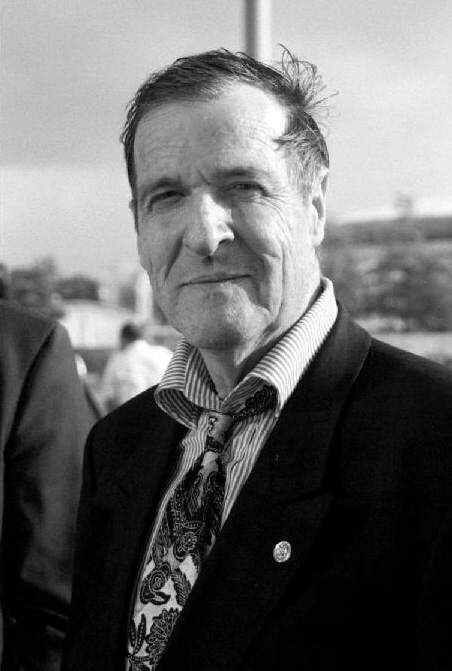 Peter Haberle (1934).

Um deslocamento de perspectiva: quem interpreta?
“no processo de interpretação constitucional estão potencialmente vinculados todos os órgãos estatais, todas as potências públicas, todos os cidadãos e grupos, não sendo possível estabelecer-se um elenco cerrado ou fixado com numerus clausus de intérpretes da Constituição.”
HÄBERLE, Peter. Hermenêutica Constitucional - A sociedade aberta dos intérpretes da constituição: contribuição para a interpretação pluralista e "procedimental" da constituição. Porto Alegre: Sergio Antonio Fabris Editor, 1997, p. 13.

Importância da sociedade civil.

Instrumento de integração da realidade no processo de interpretação.

Importância do processo político.

A influência dos debates públicos nas decisões judiciais.

Amicus curiae e a realização de audiências públicas.
Outros conceitos hermenêuticos:
Princípio pro persona (ou pro homine).
Presunção de inocência: CRFB vs. CADH.

Preâmbulo:
1ª corrente: natureza normativa (consequência);
2ª corrente: natureza não normativa;
Tese da irrelevância jurídica;
Tese da relevância interpretativa (posição do STF e de José Afonso da Silva).
“Preâmbulo da Constituição: não constitui norma central. Invocação da proteção de Deus: não se trata de norma de reprodução obrigatória na Constituição estadual, não tendo força normativa.” (ADI 2.076, rel. min. Carlos Velloso, j. 15-8-2002, P, DJ de 8-8-2003)

Mutação constitucional:
Texto vs. Norma.
Processo informal de alteração da Constituição.
Profundas alterações no contexto social, econômico, político ou na consciência jurídica coletiva.
Alteração da norma sem que haja alteração do texto.
Limites: a) literalidade do texto constitucional; b) respeito aos princípios fundamentais que concedem identidade à Constituição.
Manifestação do Poder Constituinte Difuso.
XXXV CONCURSO PARA INGRESSO NA CLASSE INICIAL DA CARREIRA DO MINISTÉRIO PÚBLICO DO ESTADO DO RIO DE JANEIRO - PROVA ESCRITA PRELIMINAR – 20.05.2018
11ª Questão – Direito Constitucional (Valor: 5 pontos)
O Tribunal de Justiça do Estado Alfa, no exercício regular de sua competência, ao reconhecer a ocorrência de mutação constitucional do art. X, da Constituição de Alfa, deliberou um novo sentido a esse enunciado, recusando o sentido anteriormente adotado. No entanto, houve uma manifestação contrária por parte de membros da Assembleia Legislativa do Estado Alfa, que, entendendo que o instituto da mutação estaria sendo utilizado em desconformidade com as balizas traçadas pelo sistema jurídico-constitucional brasileiro, defendeu a inconstitucionalidade da referida mutação constitucional. Nesse sentido, responda de forma justificada, e em consonância com a inteligência do sistema jurídico-constitucional brasileiro, as questões que seguem:
a) no processo de reconhecimento da existência de mutação constitucional, haveria LIMITES ao Poder Constituinte difuso do Estado Alfa? Justifique.
b) no âmbito das discussões sobre a legitimidade constituinte, havendo discrepância entre o texto constitucional e a nova norma estabelecida pelo Poder Constituinte difuso, em que sentido o princípio da conformidade funcional ou justeza pode ser suscitado? Justifique.
Resposta objetivamente fundamentada.
XXXV CONCURSO PARA INGRESSO NA CLASSE INICIAL DA CARREIRA DO MINISTÉRIO PÚBLICO DO ESTADO DO RIO DE JANEIRO - PROVA ESCRITA PRELIMINAR – 20.05.2018
GABARITO OFICIAL:

“Os LIMITES ao reconhecimento da mutação constitucional são as [1] possibilidades semânticas do texto, [2] respeito aos princípios fundamentais que concedem identidade àquela específica Constituição, observância às normas de reprodução obrigatória, sem desconsiderar que a mesma deve se adequar aos princípios estabelecidos pela Constituição Federal de 1988. O PRINCÍPIO DA CONFORMIDADE FUNCIONAL tem por objetivo impedir que os órgãos encarregados em realizar a interpretação constitucional cheguem a um resultado que subverta o esquema organizatório funcional estabelecido pela Constituição, sob pena de usurpação de competência. Nesse sentido, interpretação de norma constitucional pelo poder constituinte difuso que ultrapasse os limites textuais constitucionais expressos, evidencia invasão na esfera competencial de um poder por outro (do Legislativo pelo Judiciário), desequilibrando o sistema de divisão de poderes (artigo 2º da CR/88) e violando o mencionado princípio.”